ΚΟΙΝΩΝΙΚΗ ΔΡΑΣΗΣυνεργασία σχολείου-γονέων,ΥΠΑΙΘΑ,Δήμο Αθηναίων, και οργάνωση <<όλοι μαζί μπορούμε>>.
13,14,15,16 /9/2023
Συγκέντρωση, ταξινόμηση,πακετάρισμα, μεταφορά, σχολικών ειδών για τους πλημμυροπαθείς μαθητές της Θεσσαλίας.
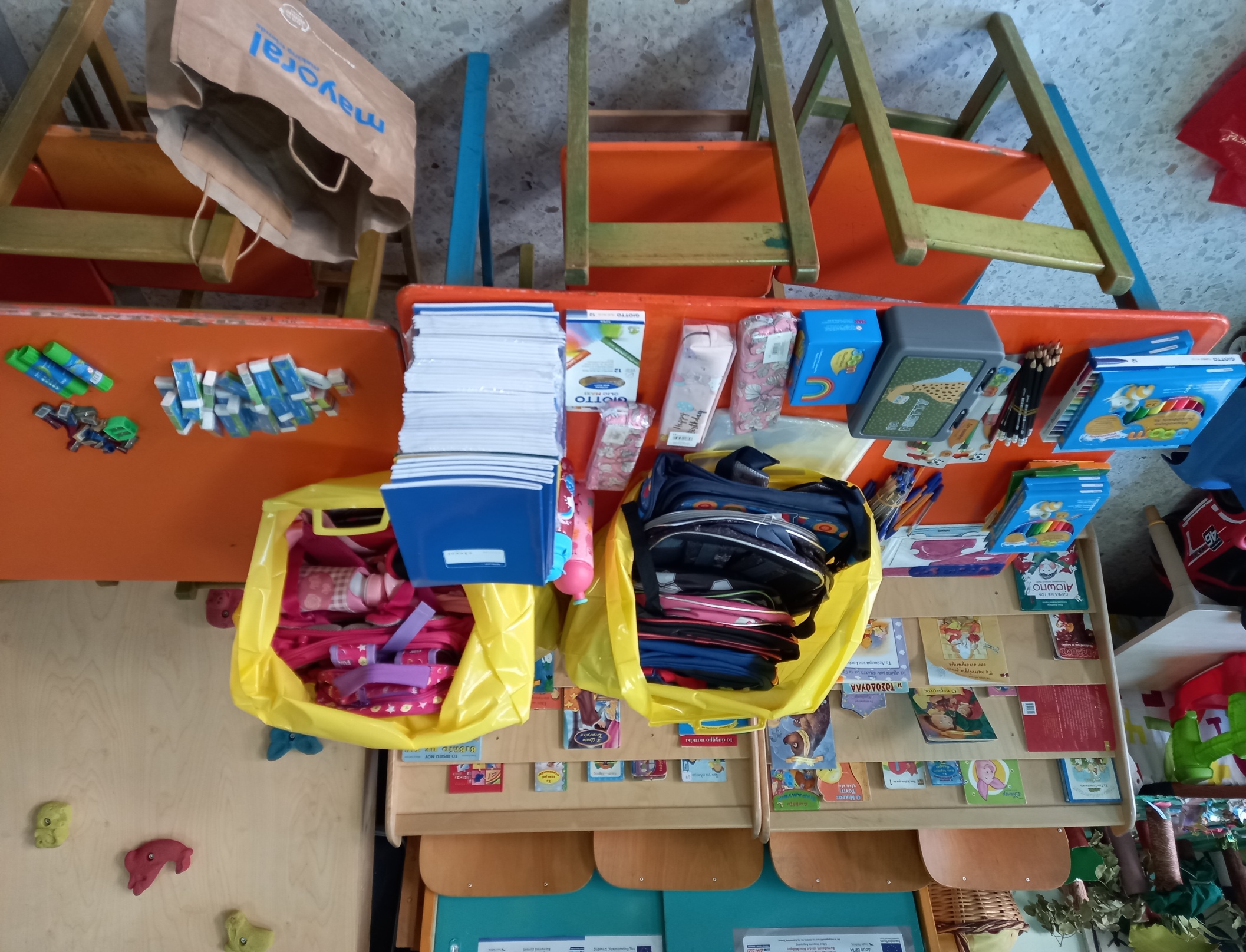 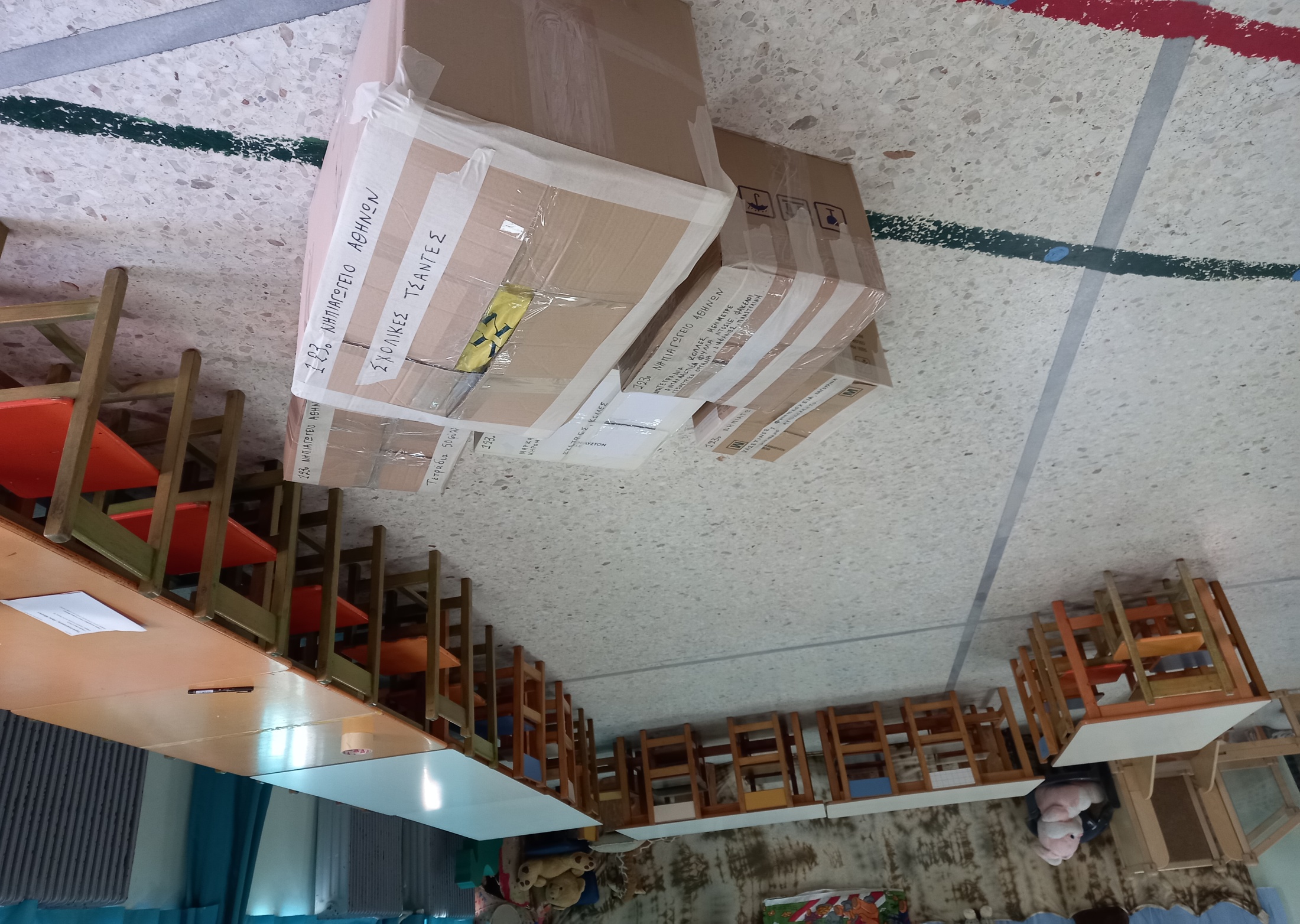 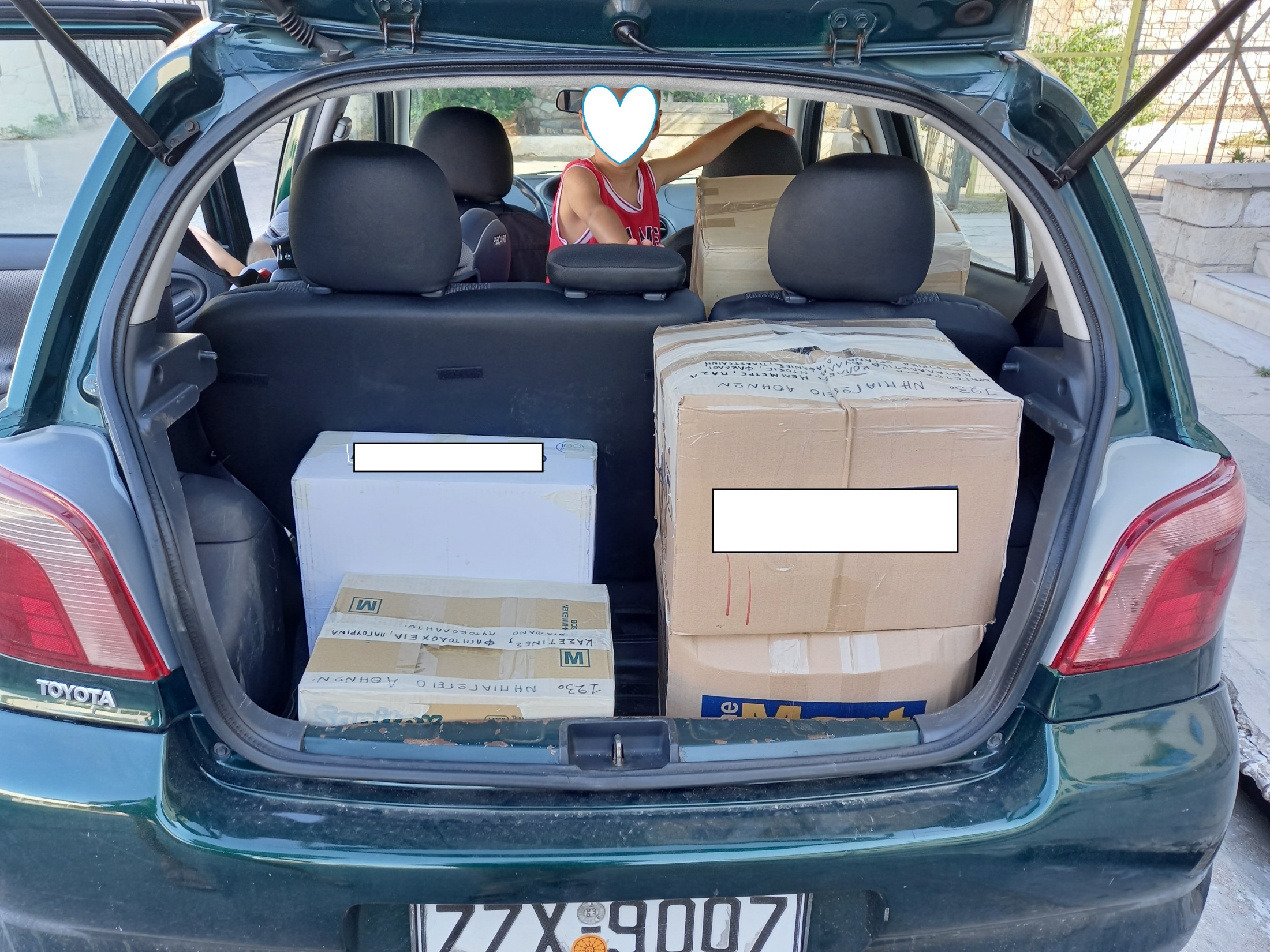 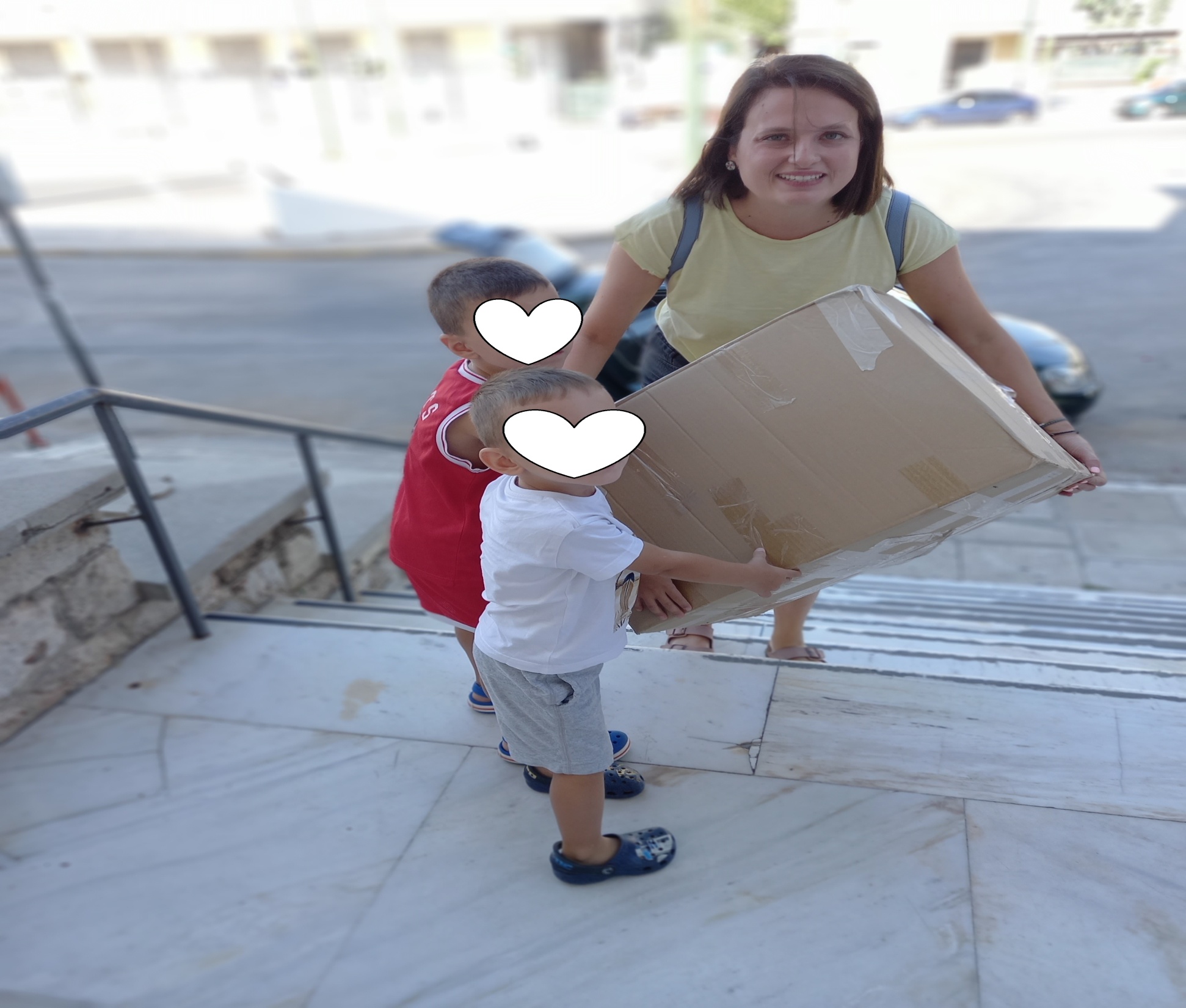 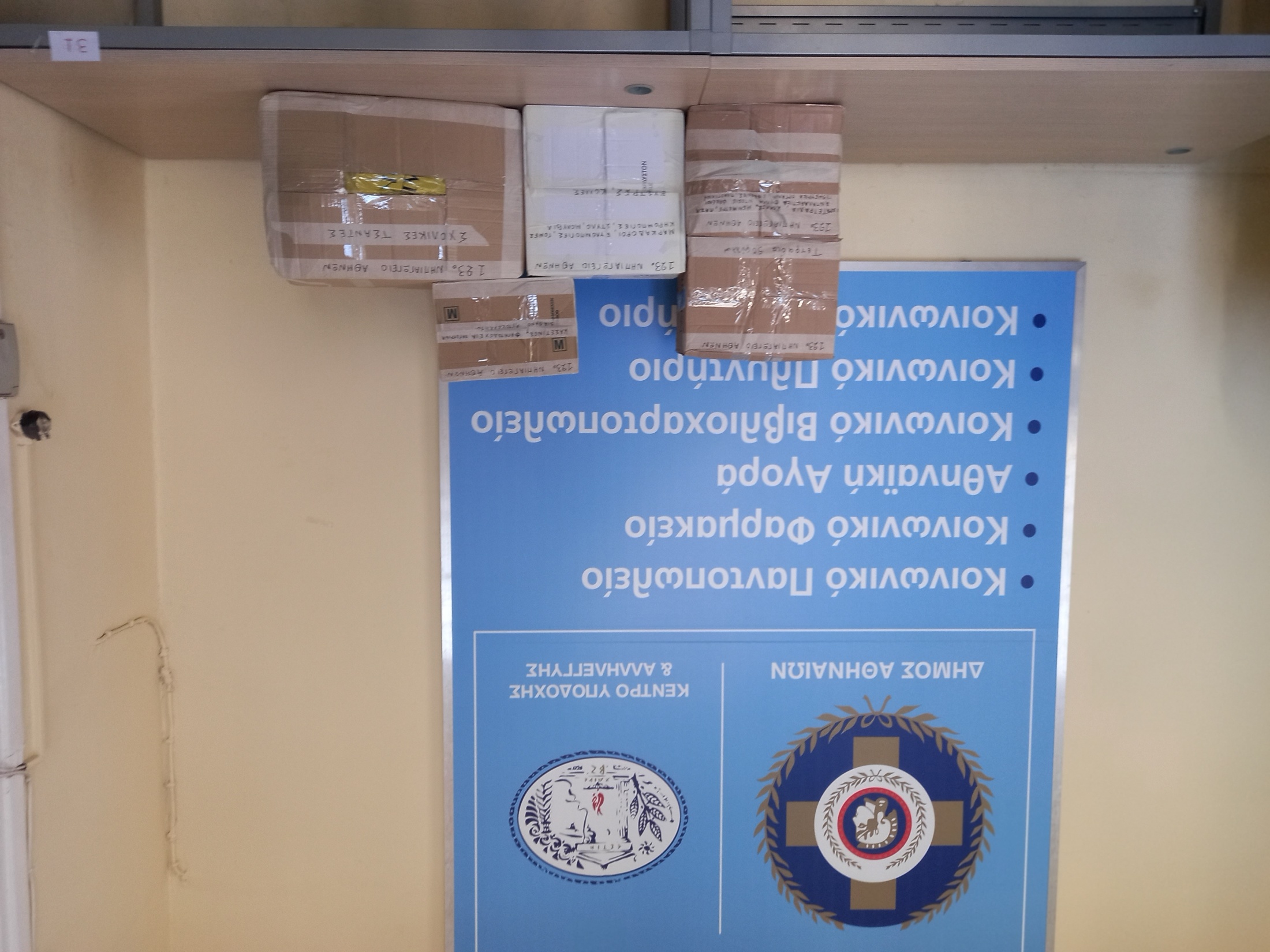